Проект «Десенсибилизация страхов у детей дошкольного     возраста посредством создания и восприятия эмоционально-    психологических образов»
МБДОУ «Детский сад № 18-компенсирующего вида»
Цели проекта:
Познание детьми темноты как обычной и необычной  реальности, своих чувств и ощущений в ней; эмоциональное  отреагирование; развитие художественного воображения,  фантазии, эмпатии, «вхождение» в создаваемые образы, развитие общих психологических способностей.
Десенсибилизация 
(в клинической психологии) (лат.  de – приставка, обозначающая отделение +sensibilis – чувствительность) – психотерапевтическая методика, используемая в поведенческой терапии для уменьшения тревоги по отношению к некоторым пугающим объектам или ситуациям.
Среднее количество страховЗахаров А. И. "Дневные и ночные страхи у детей". - СПб.: Издательство "Союз", 2004
Задачи:
Прогнозируемые результаты:
Гармонизация детско-родительских отношений: повышение уровня доверия детей к родителям (взрослым); улучшение атмосферы внутрисемейного единения, адекватное отношение взрослых к детским страхам.
Получение удовольствия от совместной деятельности.
Приобретение опыта и выработка модели поведения в преодолении страха темноты.
I этап - подготовительный
Диагностика на основе цветовых предпочтений.
Анкетирование родителей.
Формулировка и анализ проблемы.
Создание творческой группы. 
Определение источников, сбор и уточнение информации, накопление информации по проблеме.
Определение цели проекта.
Формирование и постановка задач проекта.
Диагностика
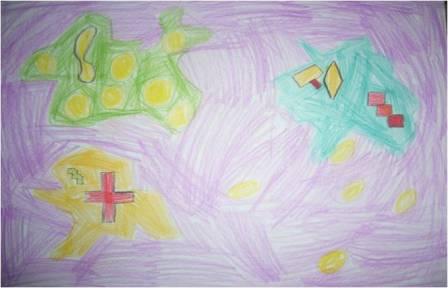 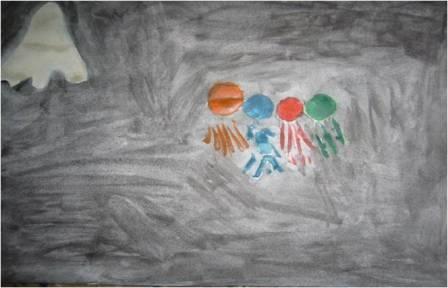 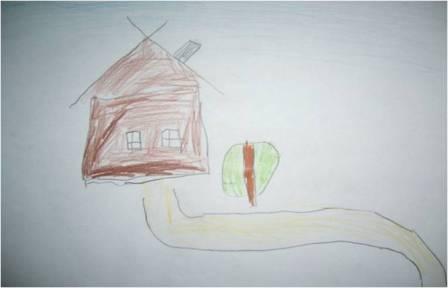 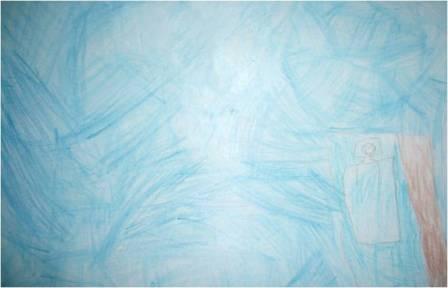 Диагностика
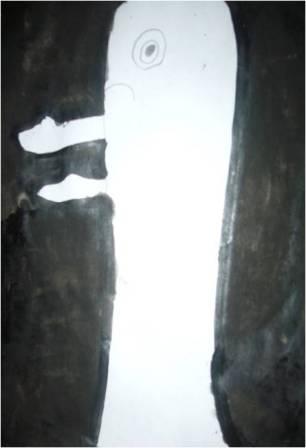 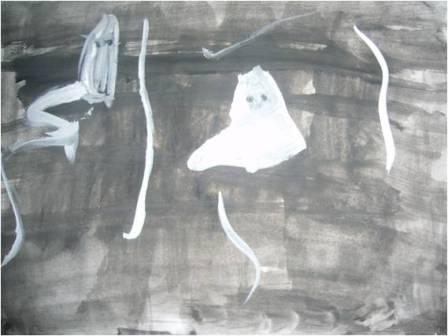 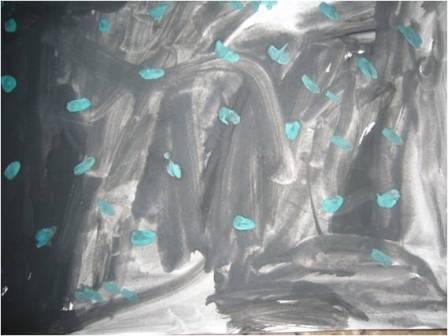 Диагностика
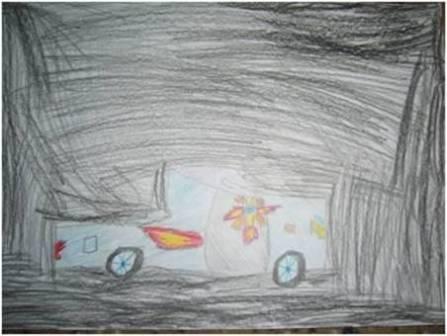 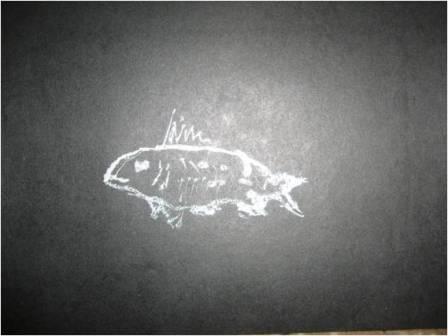 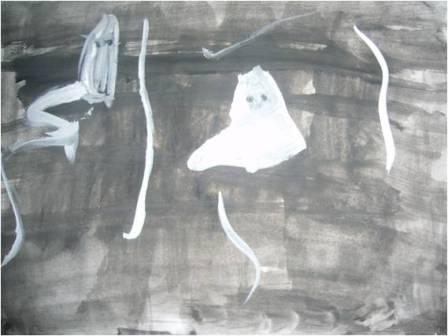 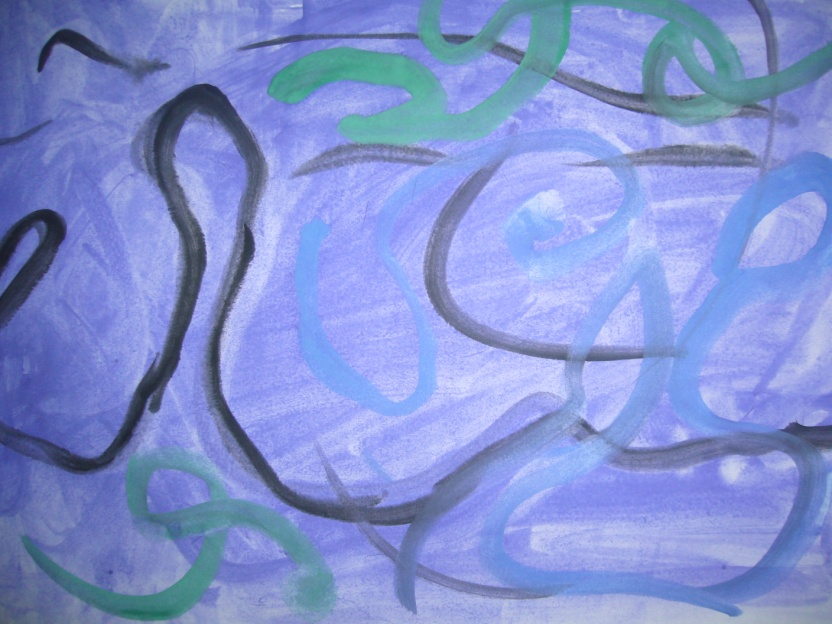 Диагностика
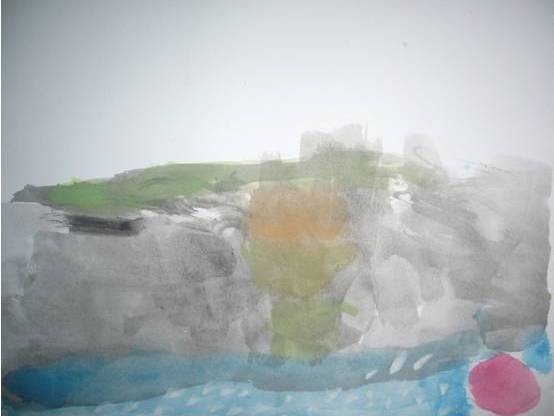 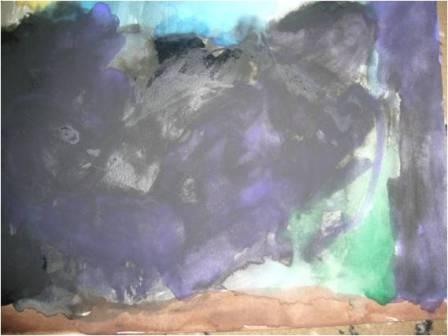 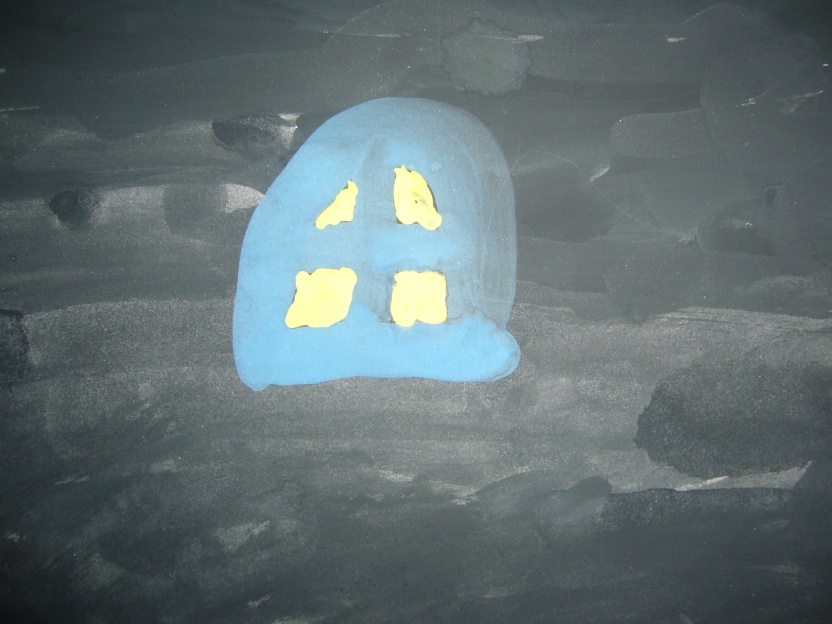 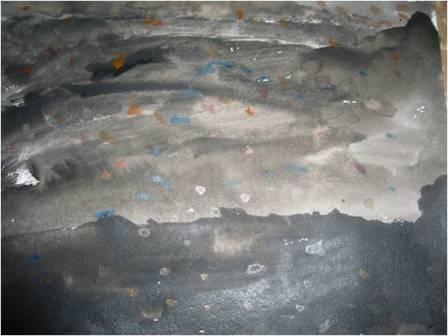 Работа творческой группы
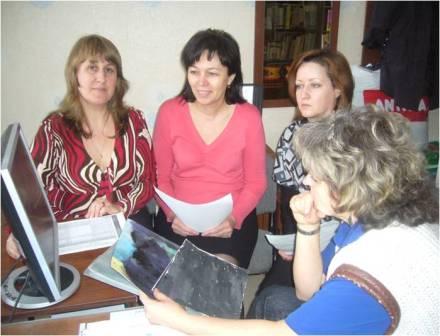 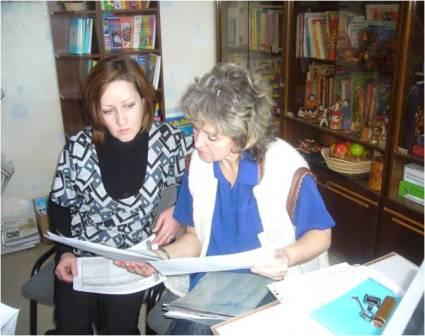 II этап – основной (практический)
Планирование деятельности всех участников проекта, выбор оптимального варианта.
Консультирование и беседы с родителями.
Подготовка атрибутов для проведения «Ночного урока» (затемнение музыкального зала, «костер», «луна», музыкальные инструменты и т.д.).
Разучивание музыкального репертуара: песни, музицирование, движения.
Знакомство взрослых-родителей с ходом «Ночного урока», распределение ролей.
Организация и проведение «Ночного урока».
II этап – основной (практический)
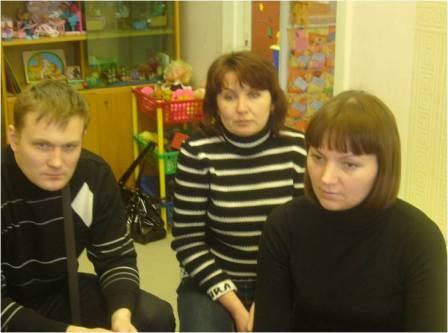 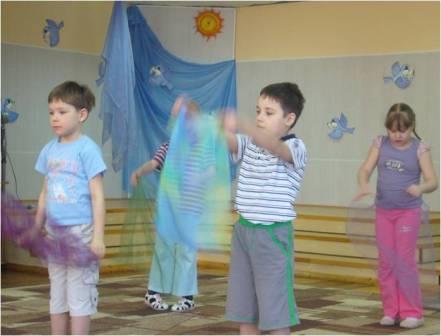 Мини-проект «Здравствуй, темнота!»
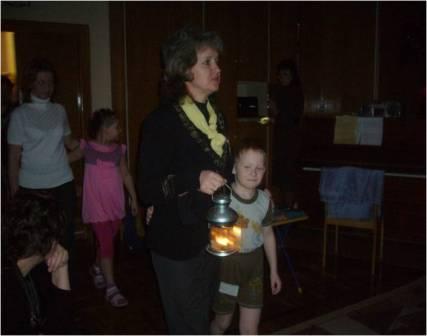 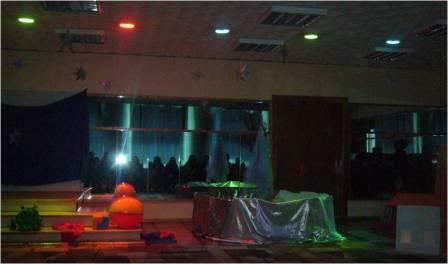 «Ночной урок»
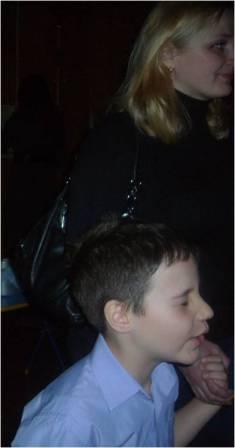 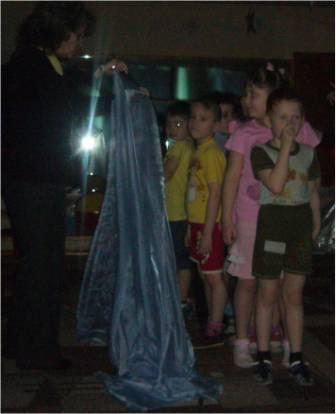 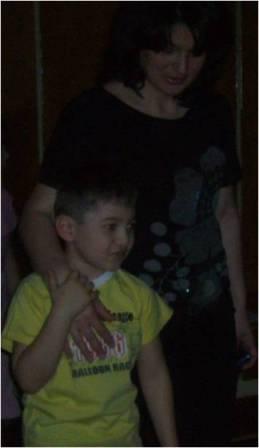 «Ночной урок»
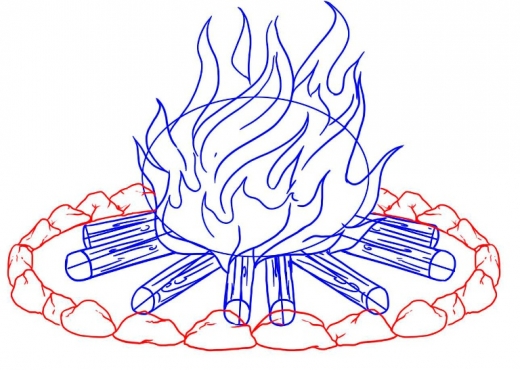 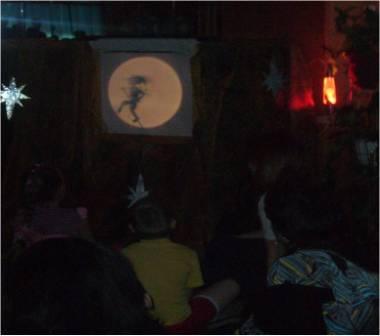 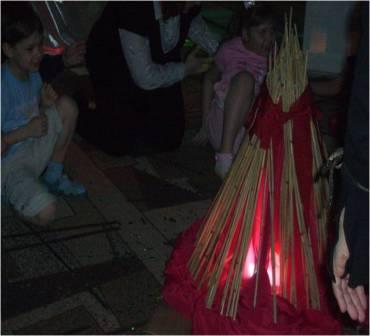 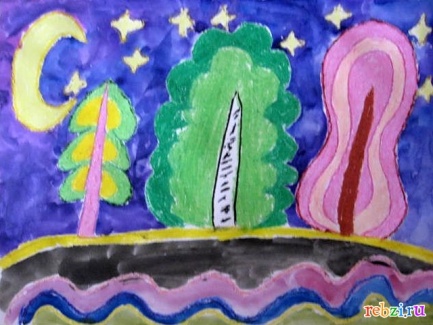 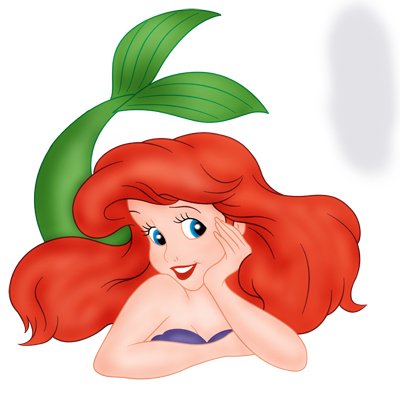 Мини-проект «В поисках «смелой» воды»
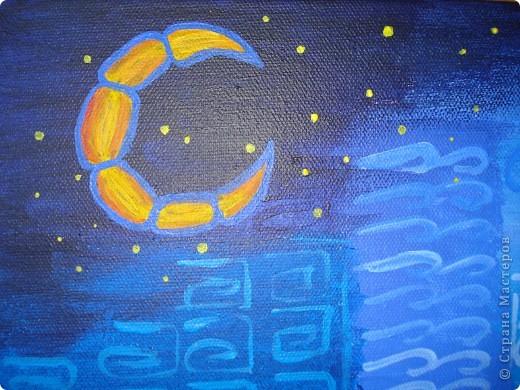 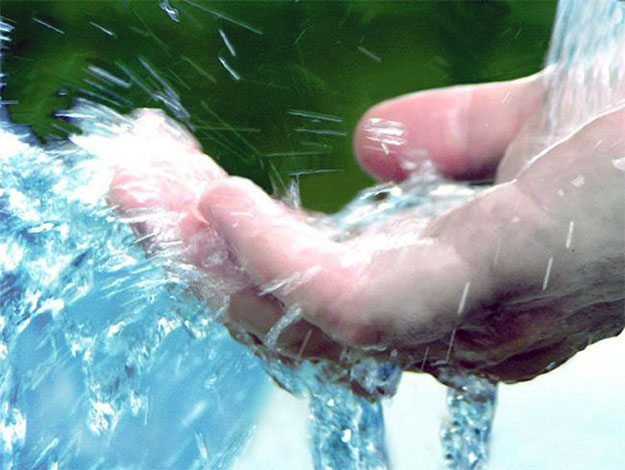 Шатер Звездной Ночи
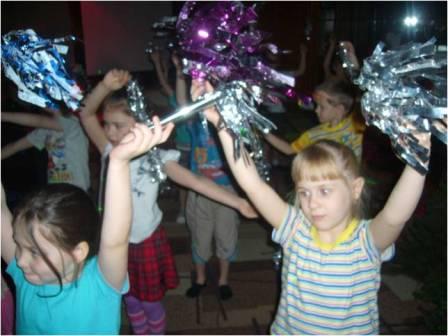 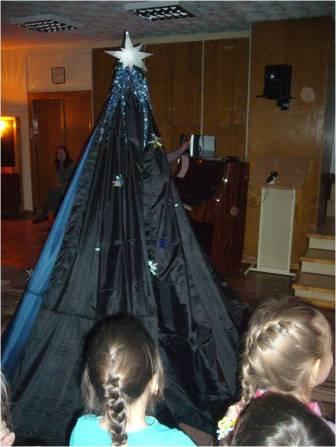 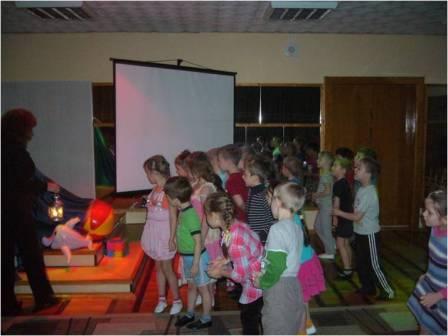 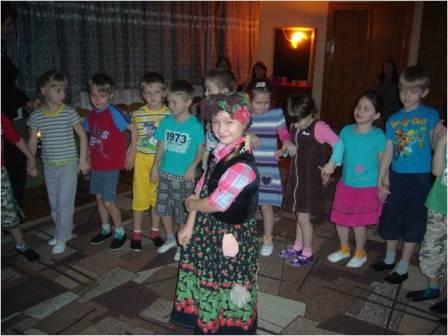 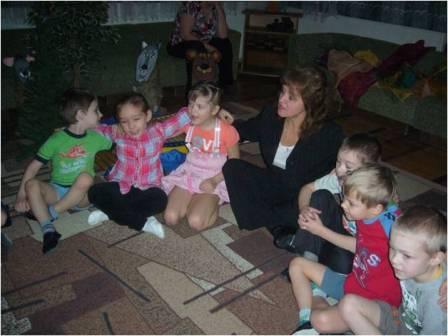 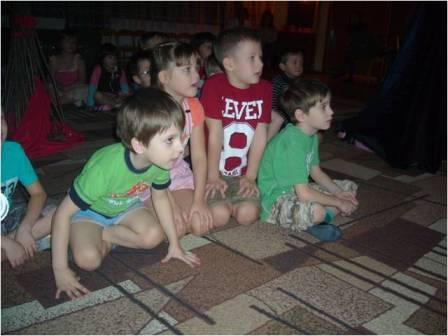 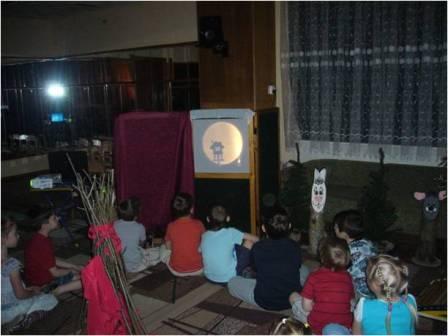 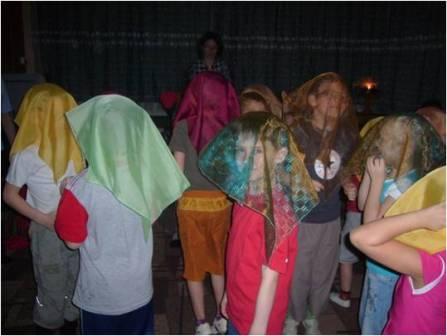 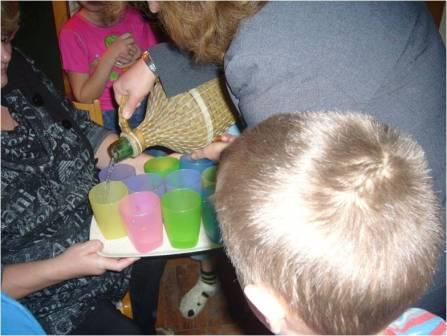 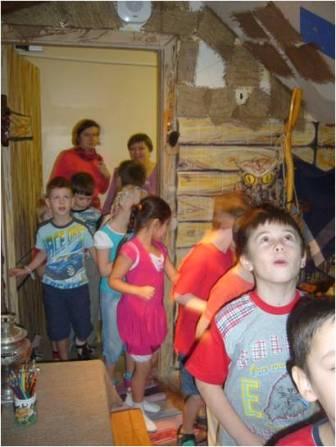 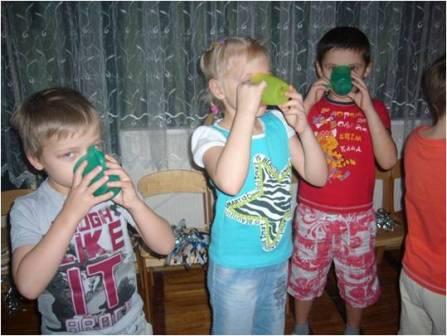 III этап - заключительный
Осуществление рефлексии собственной деятельности.
Заключительная диагностика.
Составление коллажей (использование диагностических методик на основе цветовых предпочтений).Анализ результатов.
Определение задач для новых проектов.
Презентация опыта работы на кафедре психологии в ЛОИРО.
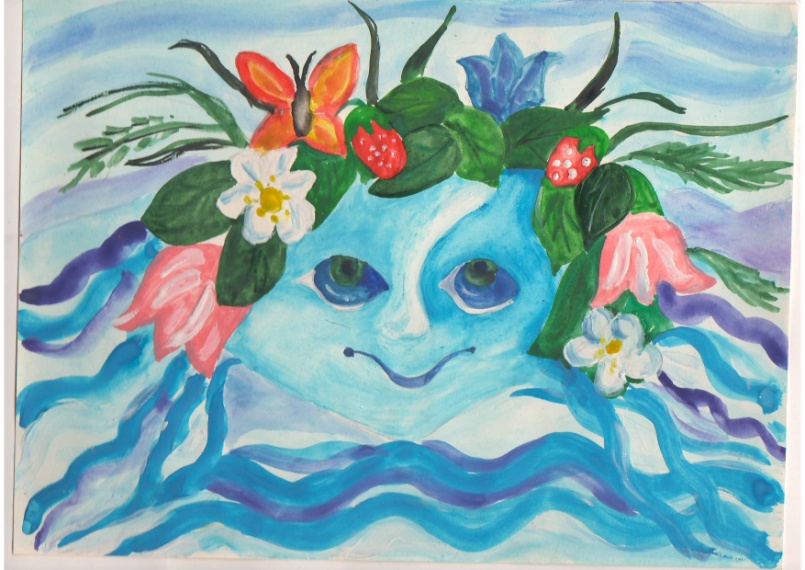 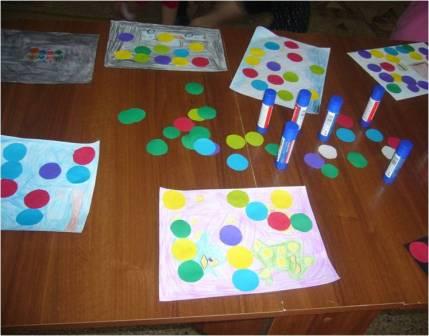 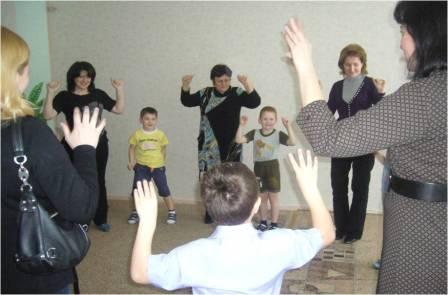 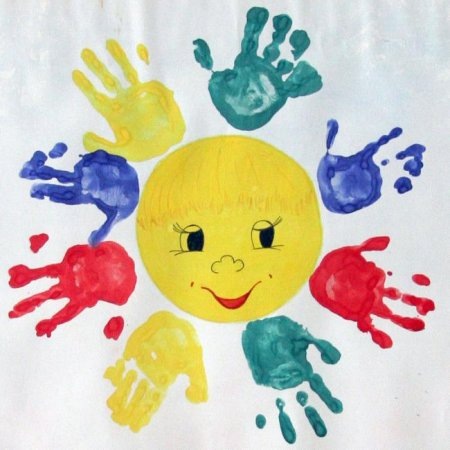 Сделать выбор:

Зеленый кружок – поборол страхи и хочу участвовать в таких приключениях.
Желтый кружок - ещё  не совсем справился со своими страхами и поэтому   х
 хочу участвовать в таких приключениях.
Красный кружок -  не хочу больше участвовать в таких приключениях, потому что страшно.
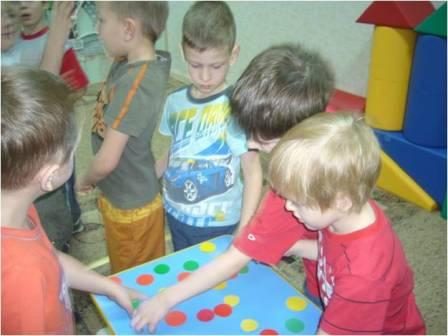 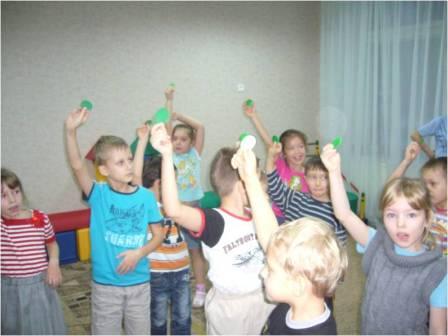 Мы хотим, как можно чаще видеть детей вместе с родителями…
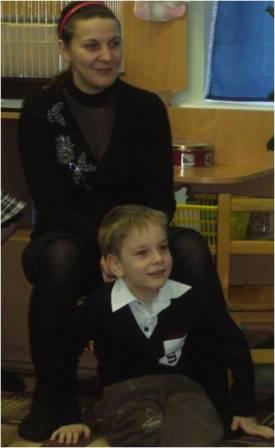 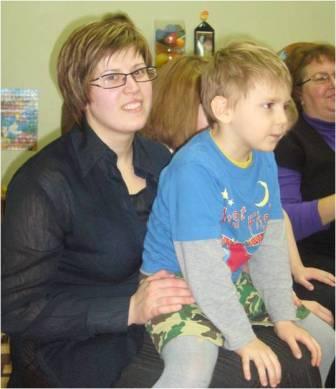 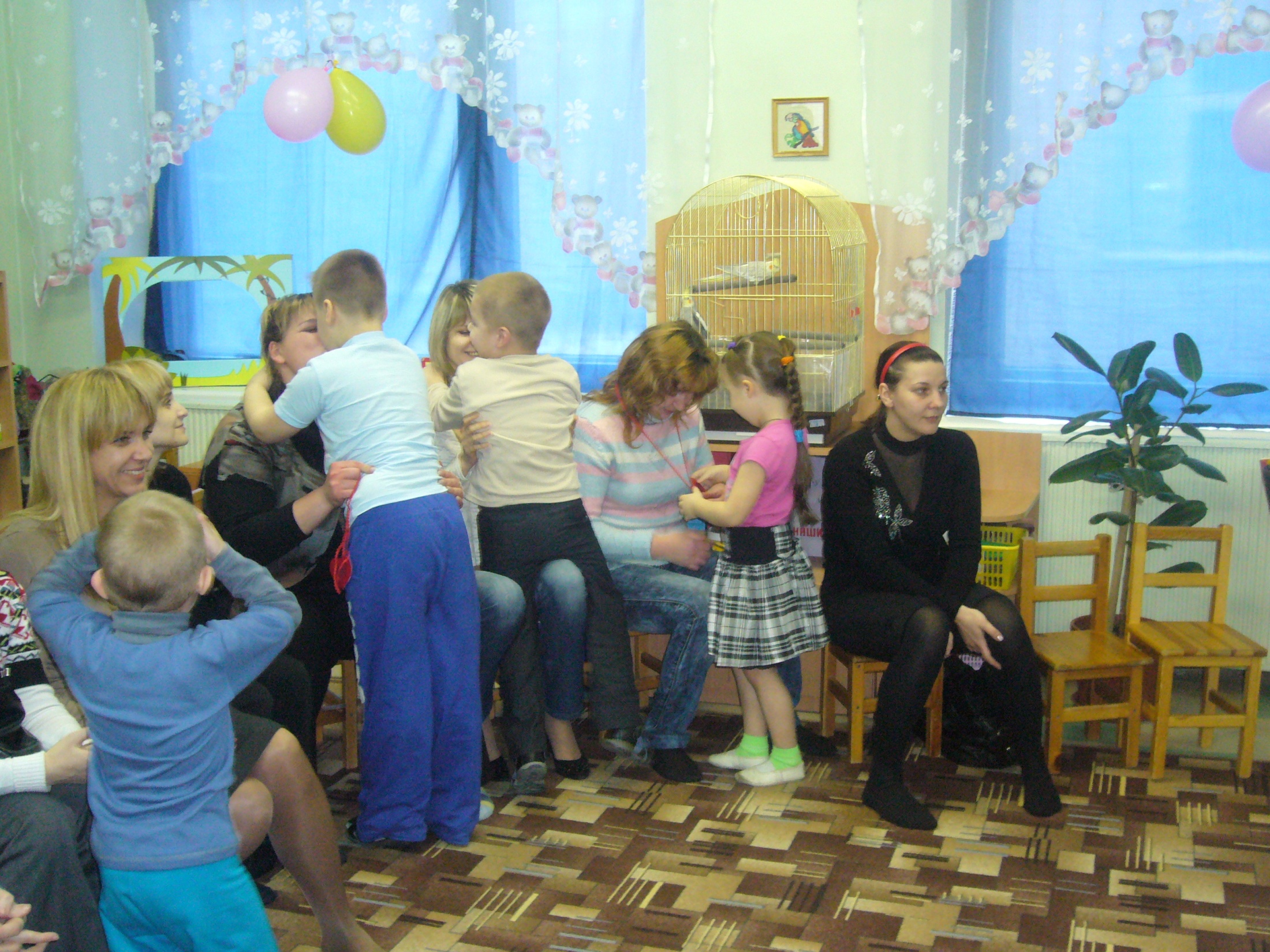 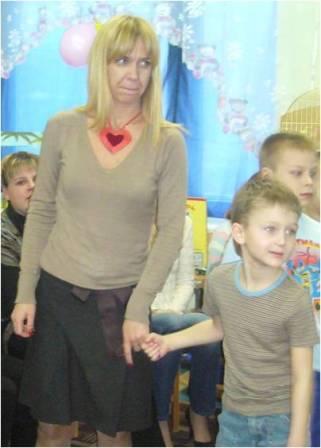 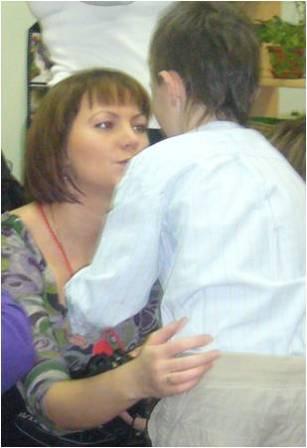 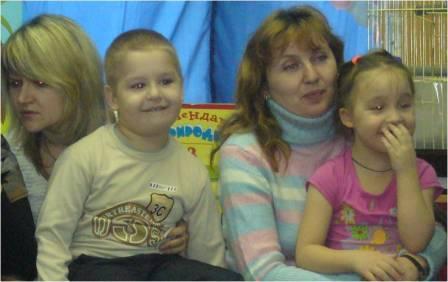 Результаты диагностики
Спасибо за внимание!
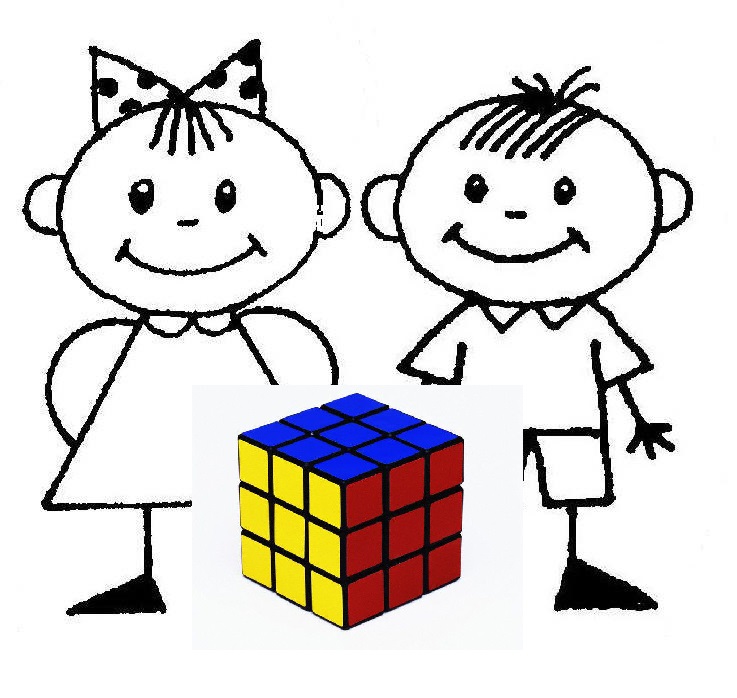